VRT a potenciální architektonické soutěže
Ing. arch. Matyáš Hron
Vedoucí oddělení prostorových dat a architektury
Červen 2023
Příprava výstavby VRT v ČR
Strategická fáze
Dopravní politika
Politika územního rozvoje ČR 
Program rozvoje RS v ČR
Územní a technická studie
Před-investiční fáze
Studie proveditelnosti
Schválení investice (CK MD ČR)
Územní plánování
SEA a veřejné projednání
Aktualizace zásad územního rozvoje kraje
EIA, před-projektová příprava
EIA a veřejné projednání
Dokumentace pro územní řízení?
DUSL?
Vydání územního rozhodnutí 
Povolení záměru 2024 až 2026
Projektová dokumentace
Majetkoprávní vypořádání
Vydání povolení záměru
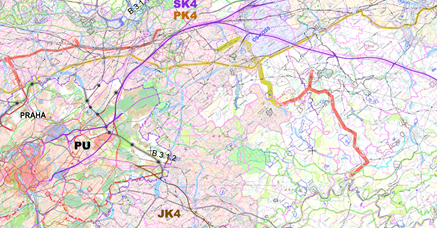 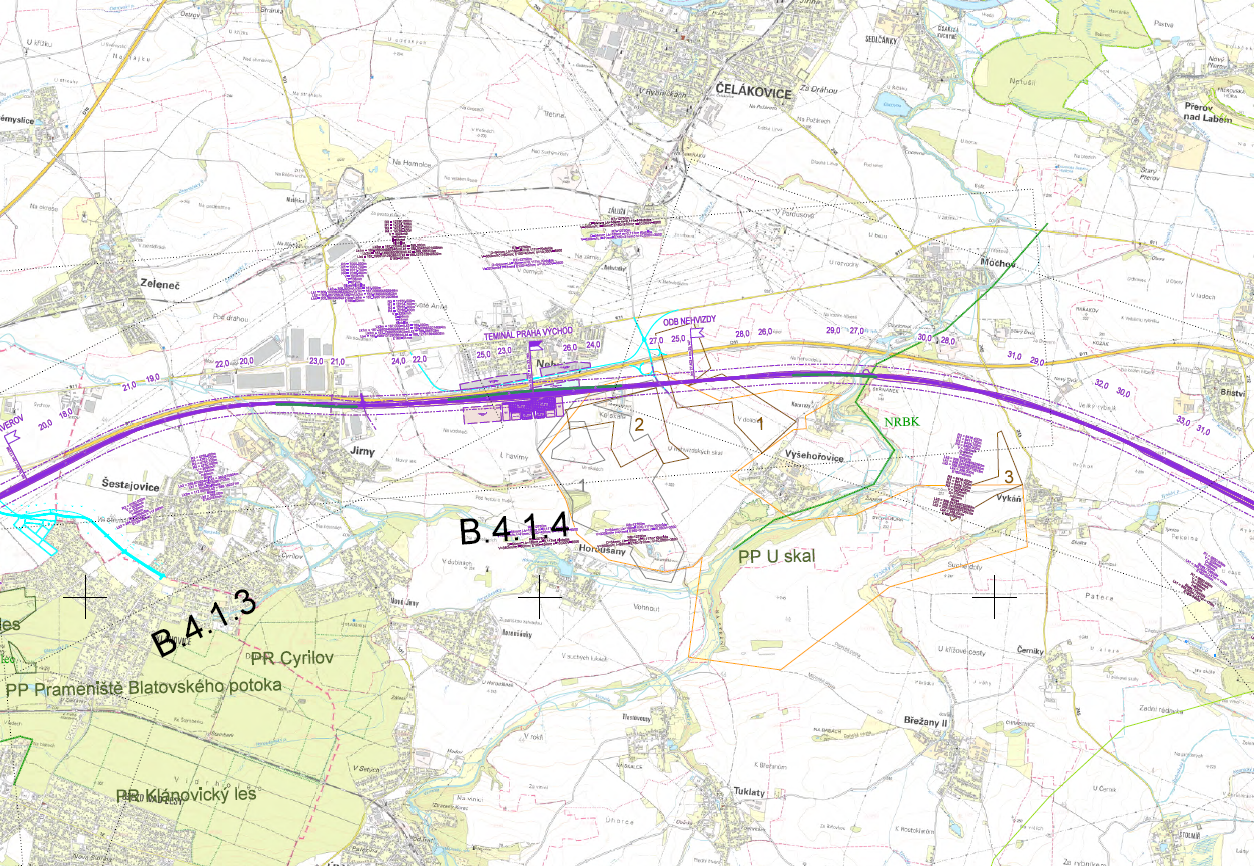 Proces architektonické soutěže
Architektonická soutěž
Dopracování návrhu
Architektonická studie
Dokumentace pro územní řízení?
DUSL?
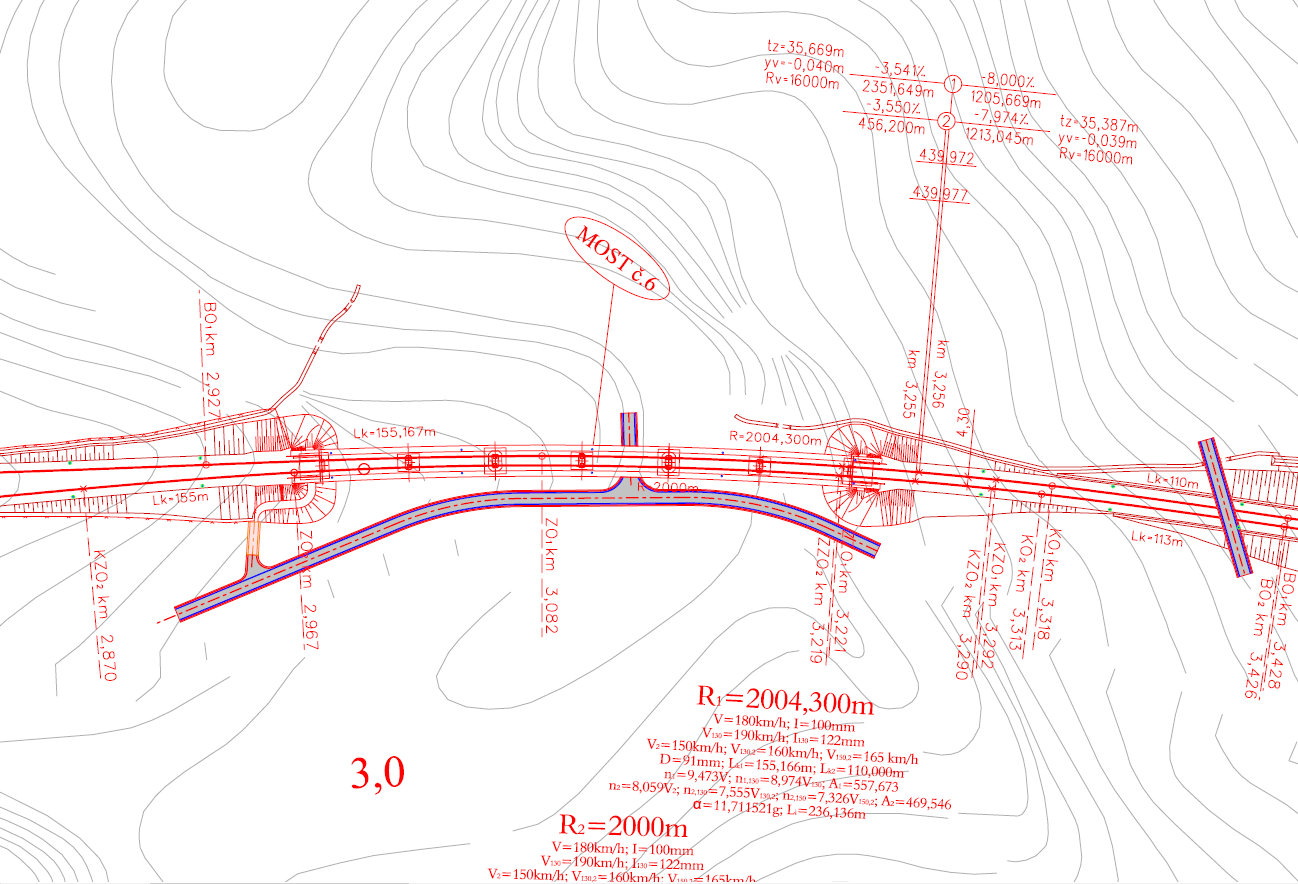 2
Připravované terminály na VRT
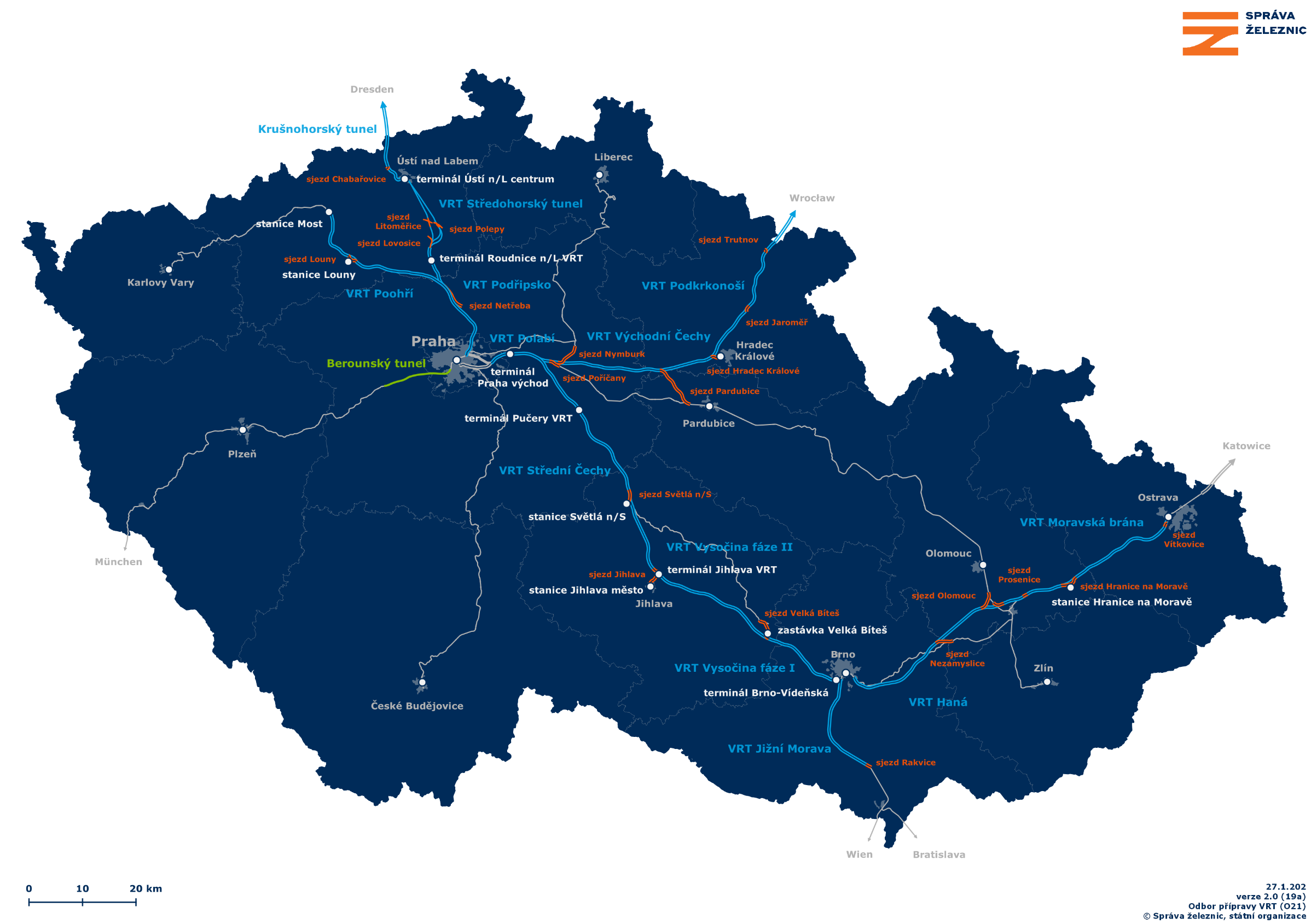 ??
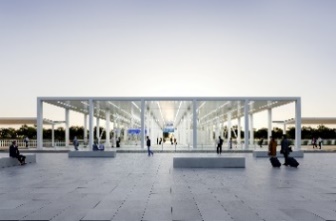 Ústí nad Labem 
centrum
??
Praha sever
terminál Praha sever
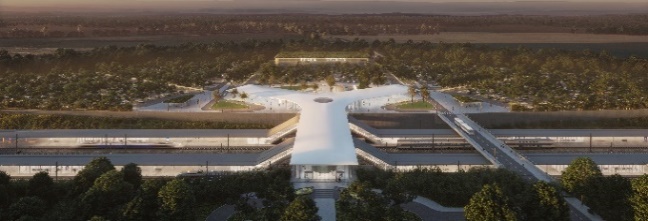 Pučery VRT
??
Jihlava VRT
Hranice na Moravě
?
?
Brno Vídeňská
??
3
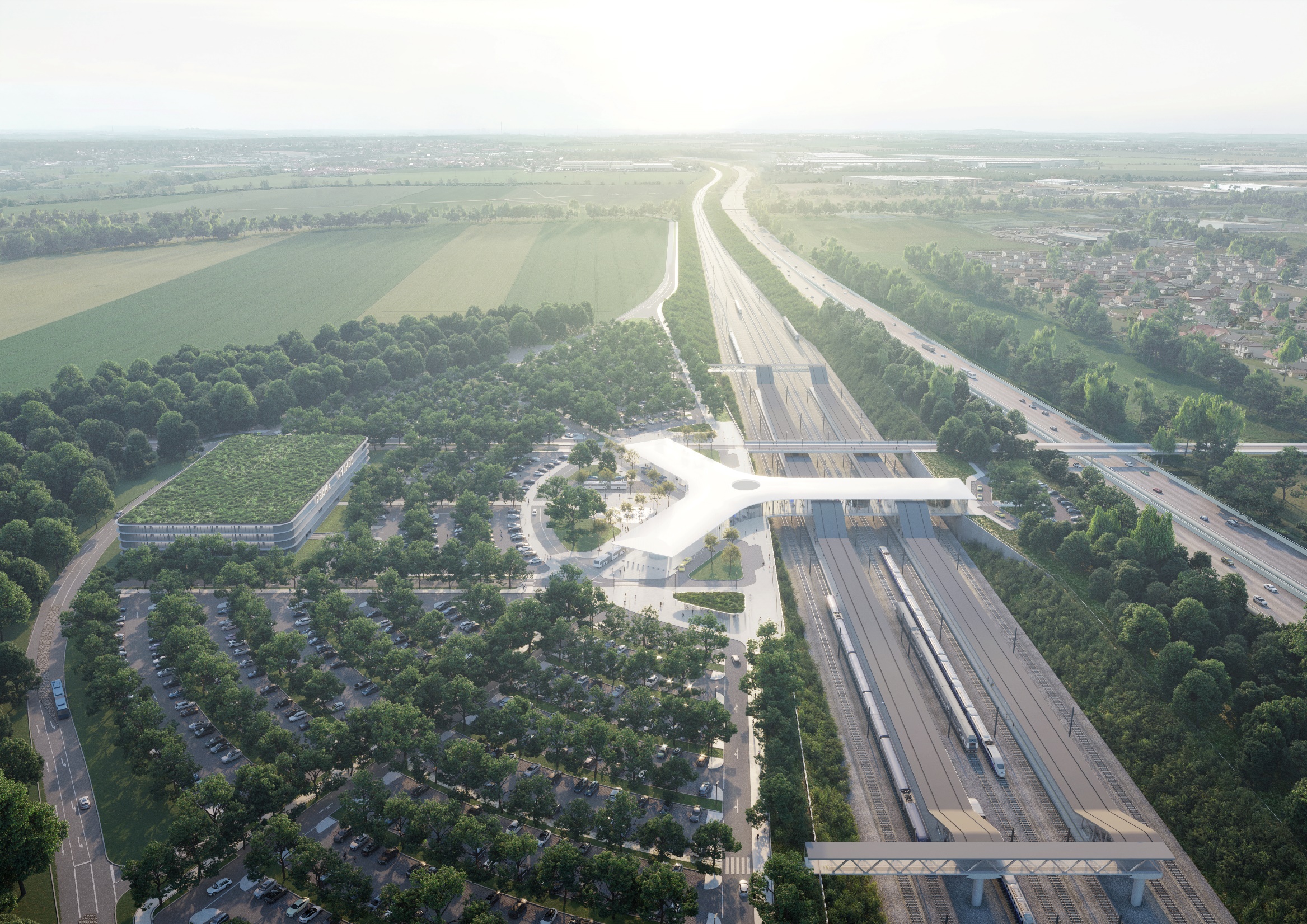 Terminál Praha východ
4
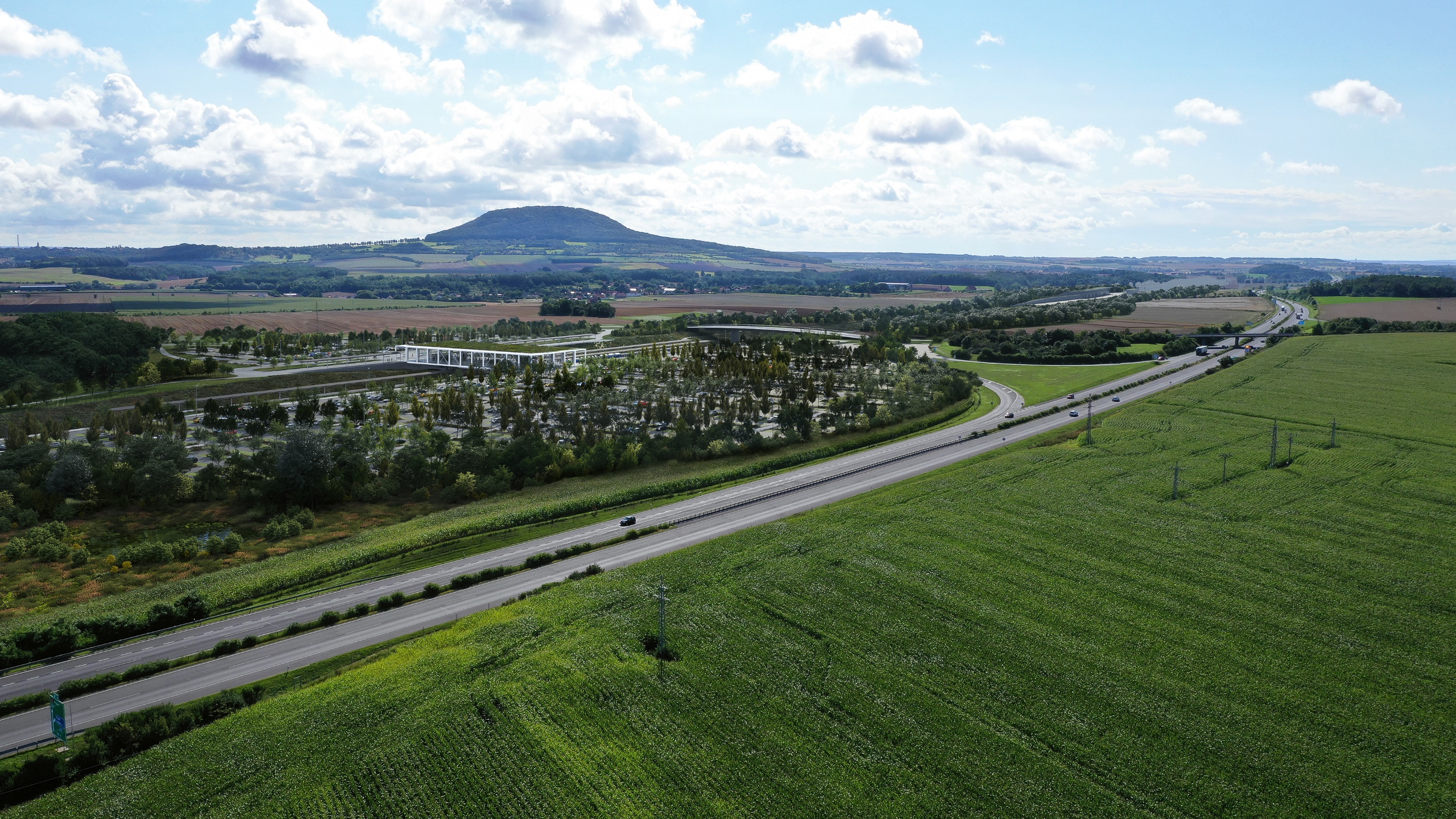 Terminál Roudnice n/L VRT
5
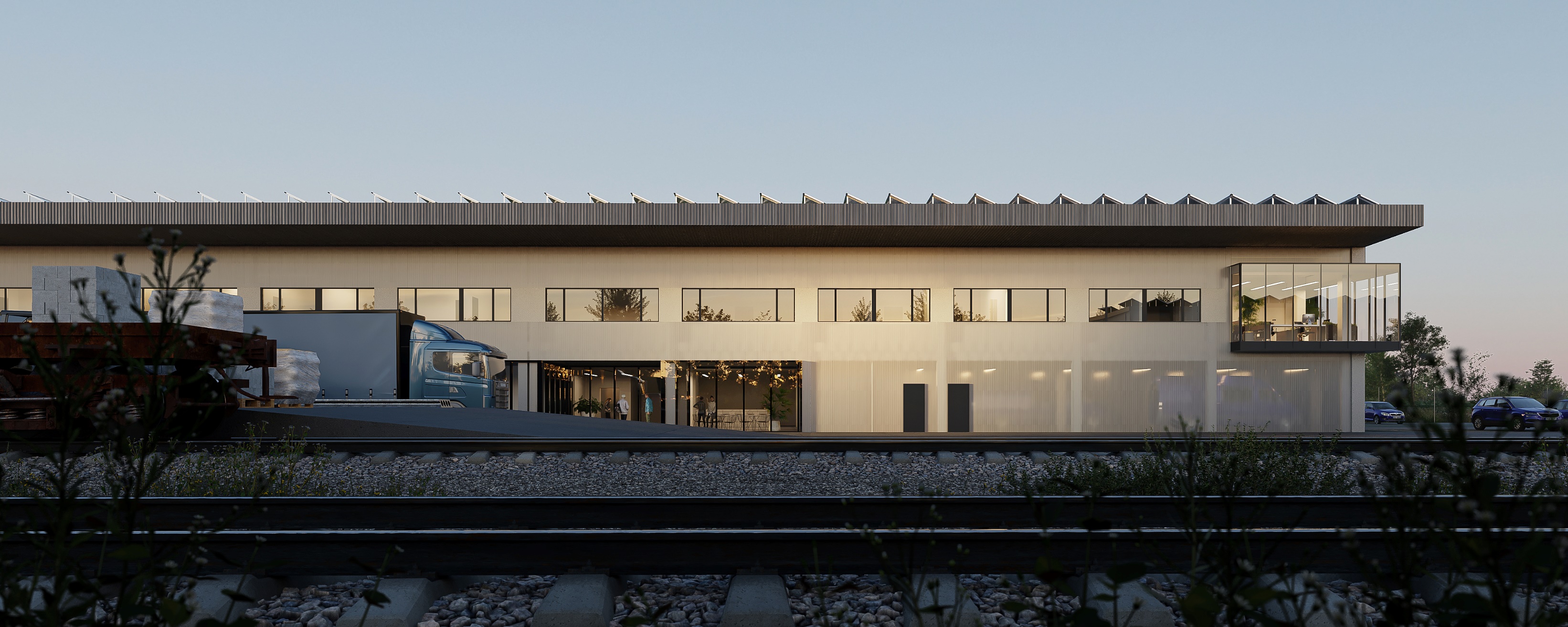 Údržbová základna VRT Roudnice nad Labem
6
Stav přípravy VRT
Preliminary/zoning design + EIA
Projekční práce na dokumentaci pro územní řízení probíhá
Projekční práce začali v letošním roce
Dokumentace soutěžené a připravované
Další plánované úseky
7
Připravované terminály na VRT
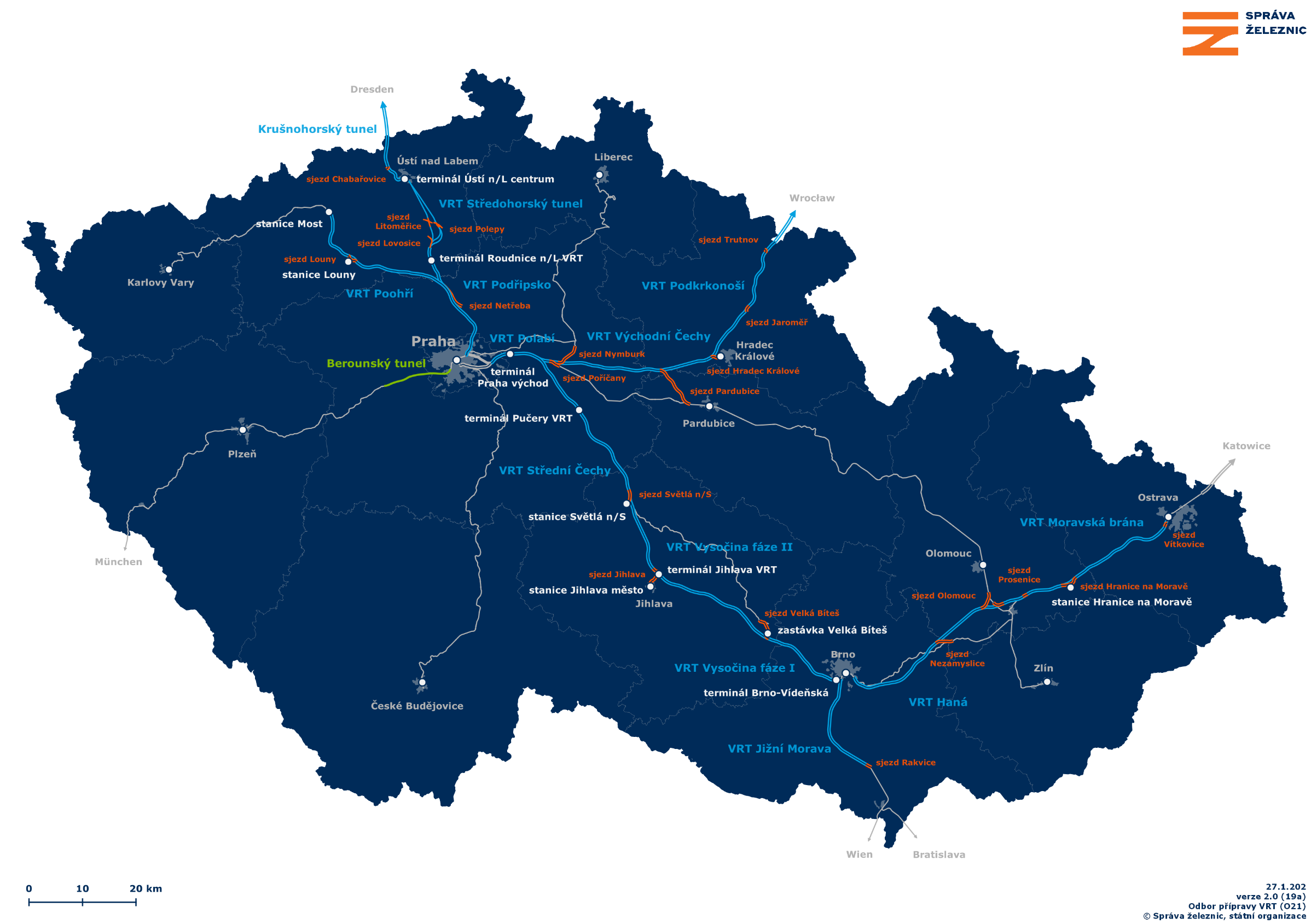 ??
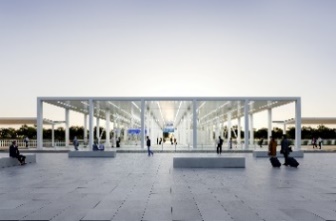 Ústí nad Labem 
centrum
??
Praha sever
terminál Praha sever
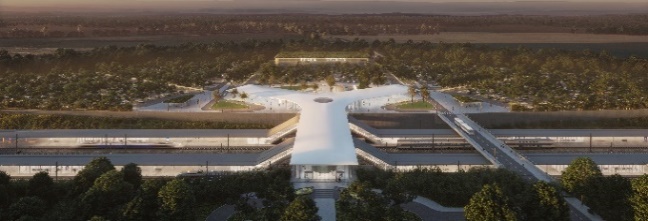 Pučery VRT
??
Jihlava VRT
Hranice na Moravě
?
?
Brno Vídeňská
??
8
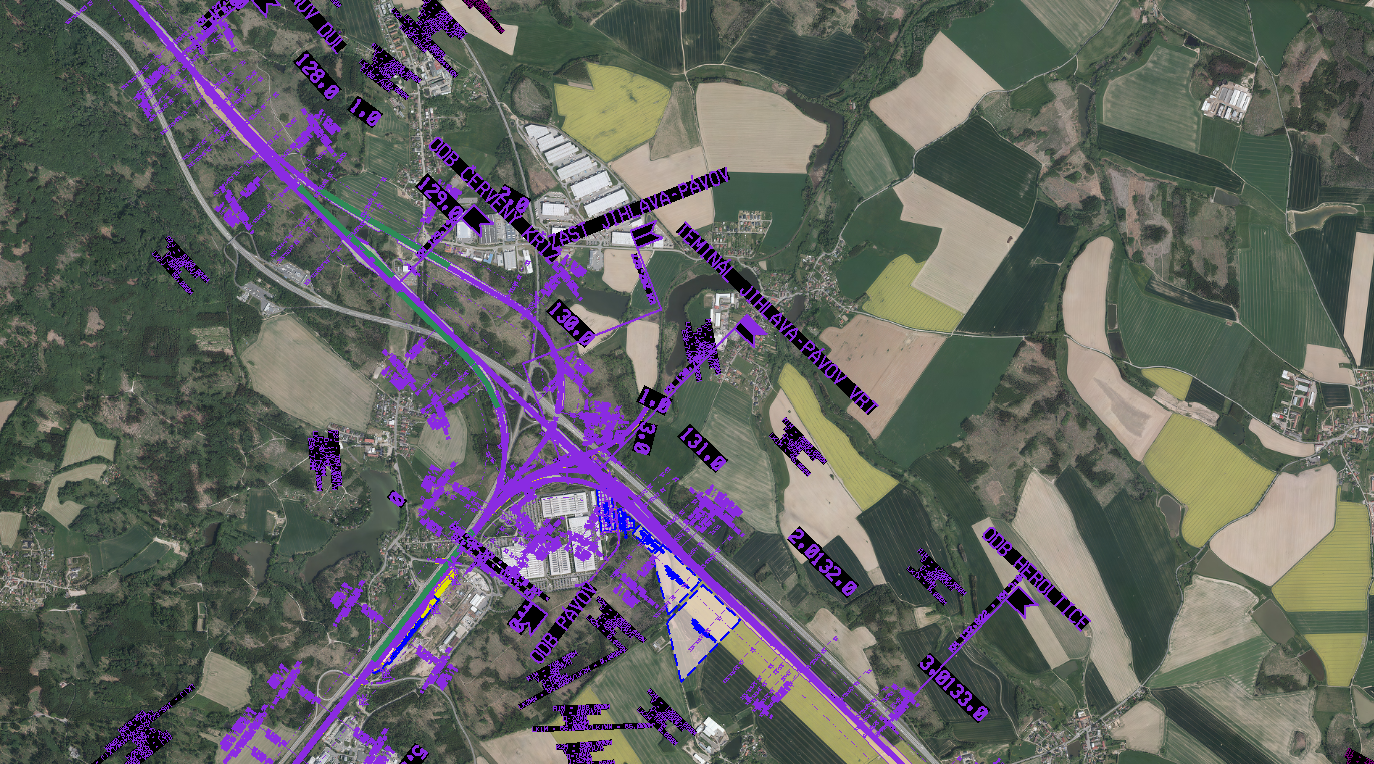 Přemostění D1
Terminál Jihlava VRT
Lokalita Mostu u Velkého Meziříčí
9
Terminál Jihlava VRT
Situováno v blízkosti Exitu 112 Jihlava na D1
Na křížení s tratí Jihlava – Havlíčkův Brod
dnešní zastávka Jihlava-Bosch Diesel
V těsné blízkosti D1
V blízkosti je estakáda přes MUK a šikmé přemostění D1
10
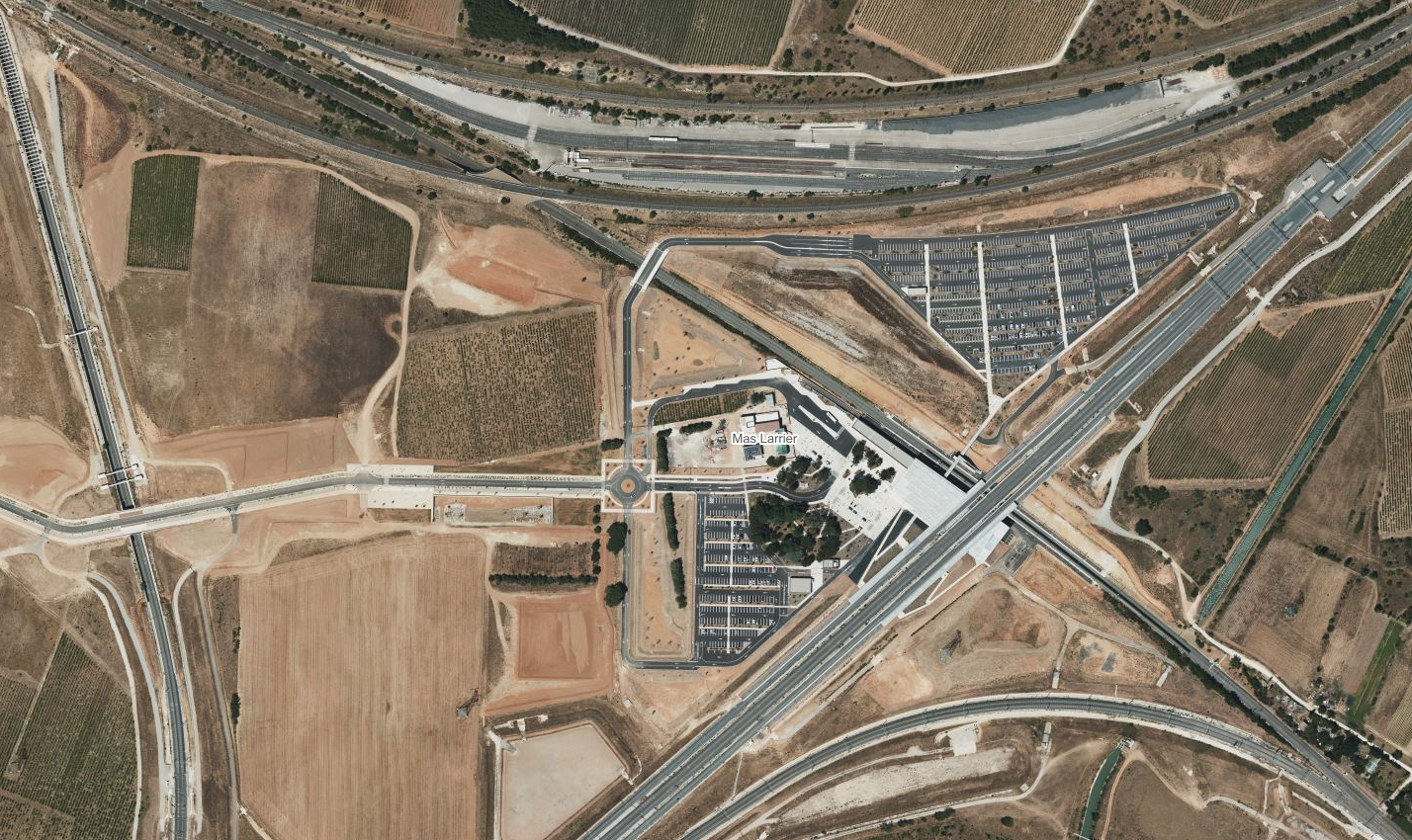 Nîmes Pont du Gard
11
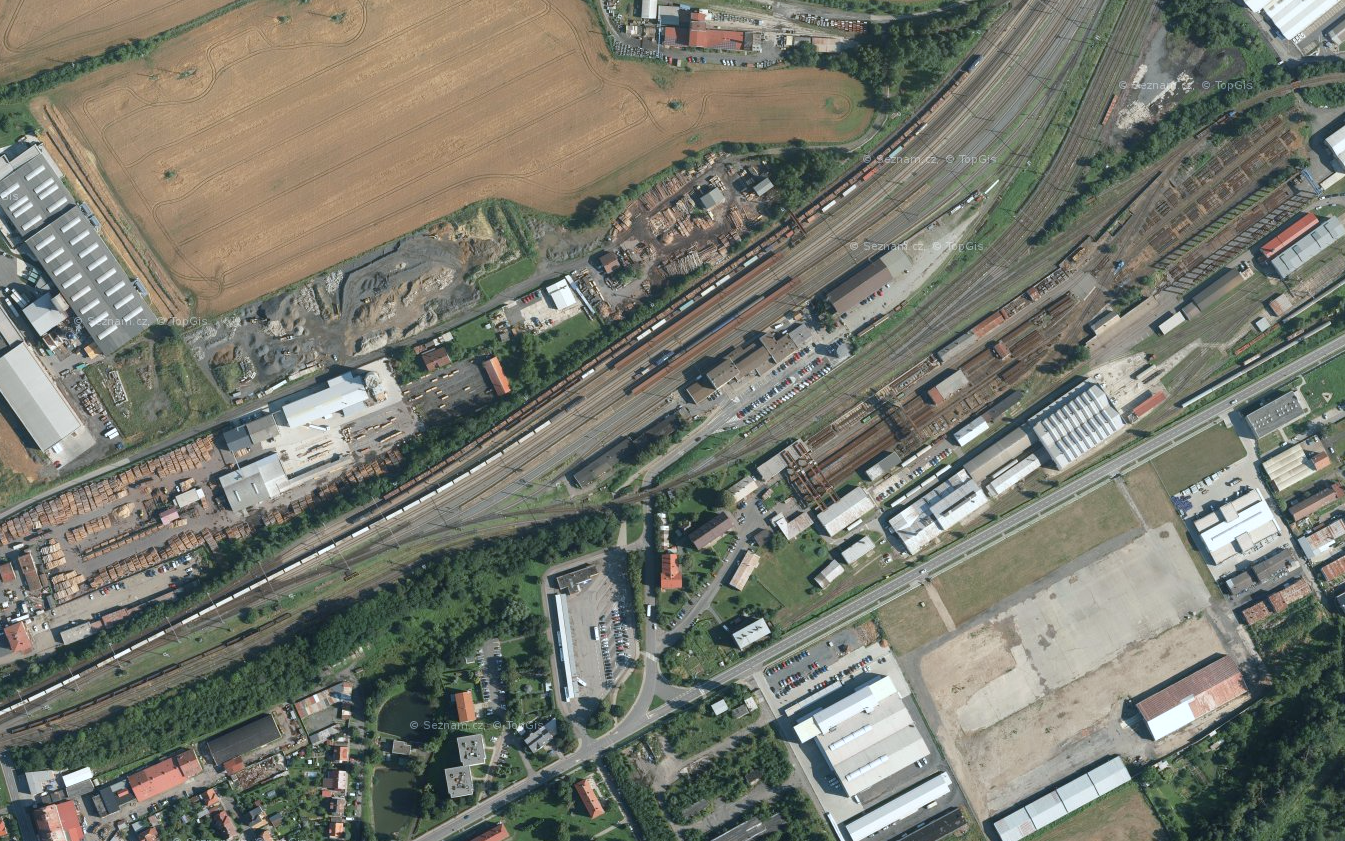 Hranice na Moravě
12
Hranice na Moravě
Přestavba stávající stanice a zapojení VRT
Nahrazuje terminál Odry
Připojení na VRT z obou stran
Využívá staré viadukty
Změna uspořádání kolejiště
Možnost vytvořit přestupní uzel Vlak – Bus
13
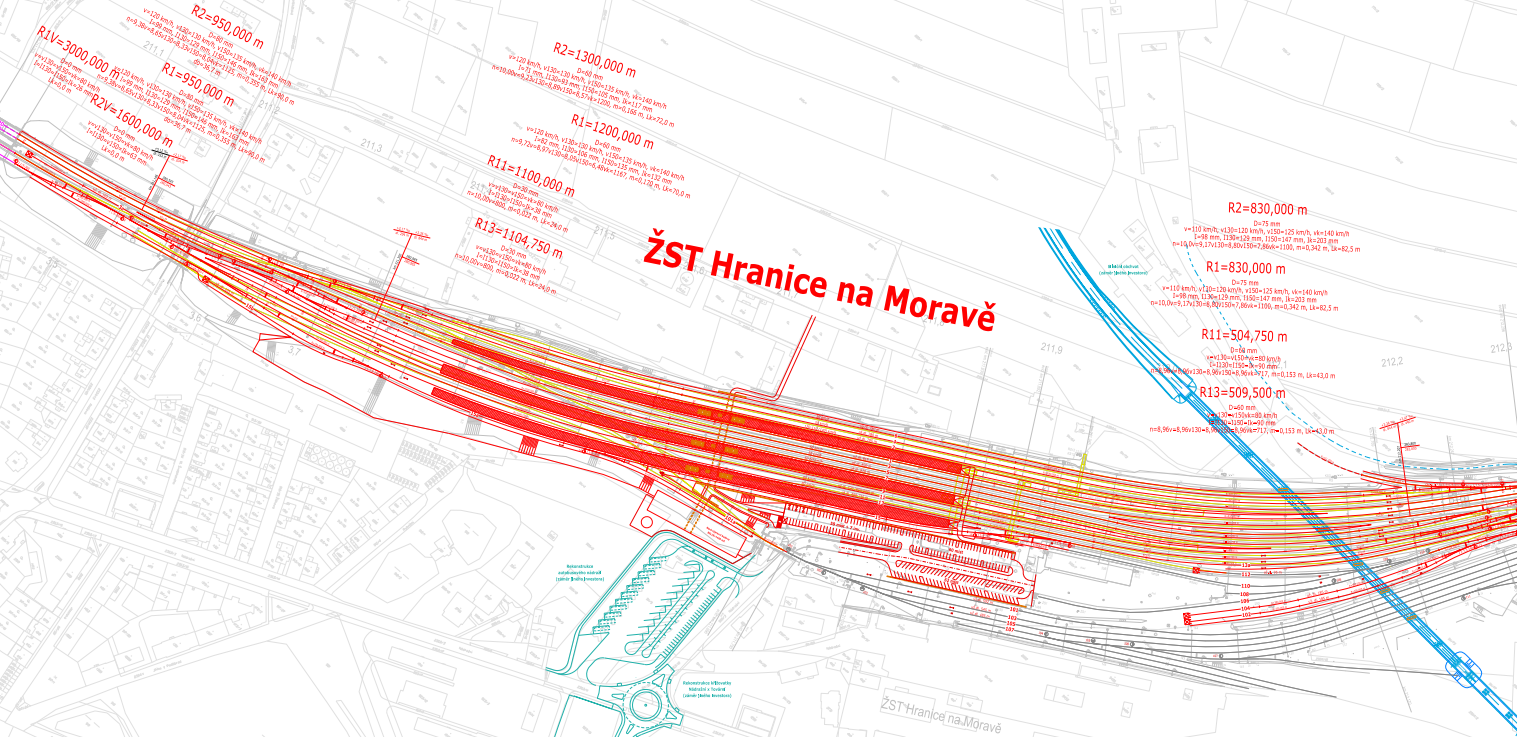 Hranice na Moravě
14
Další významné objekty na VRT
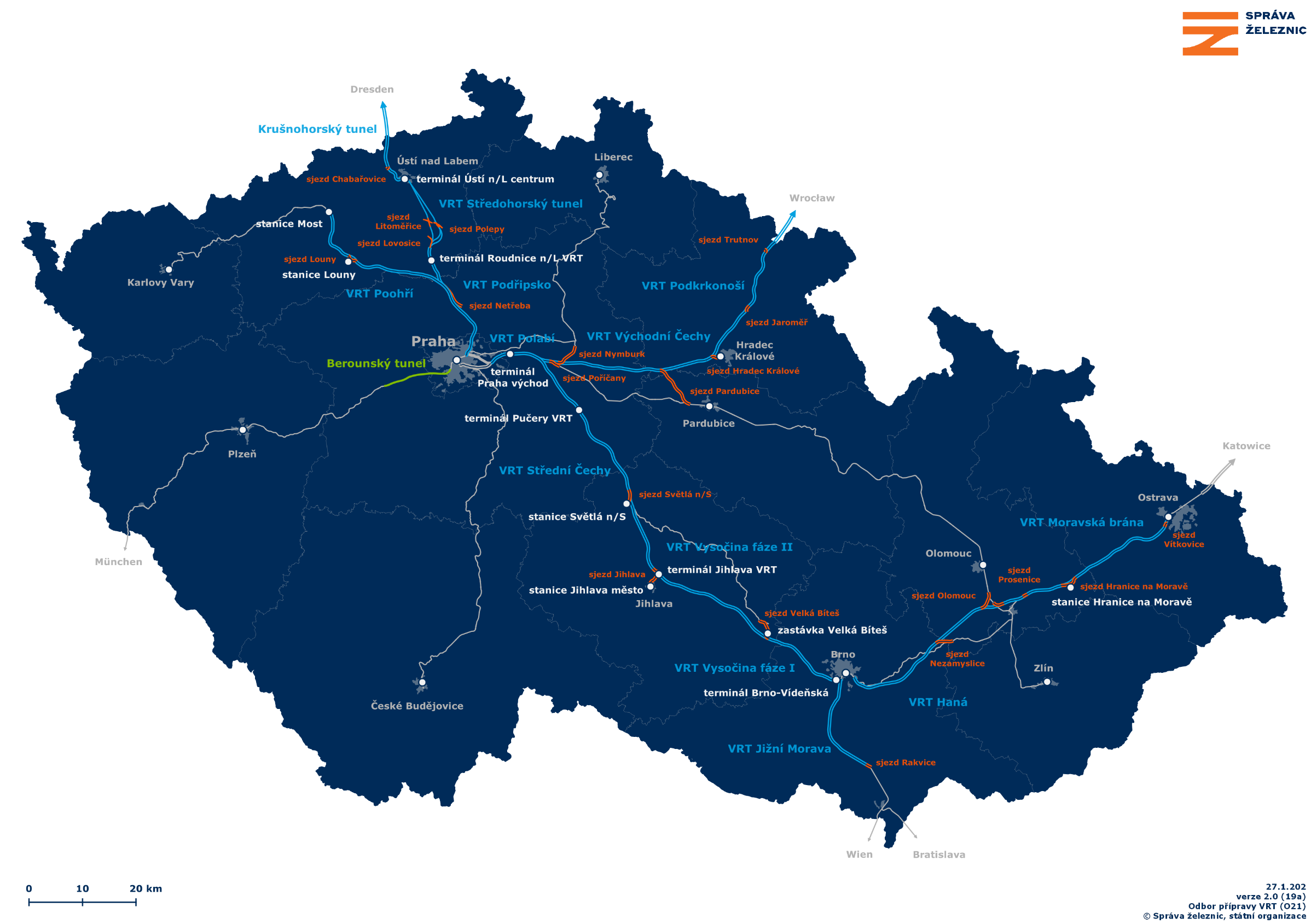 ??
Ústí nad Labem 
Přemostění Labe
terminál Praha sever
?
Přemostění Sázavy a Sázavky
Jihlava VRT přemostění D1
??
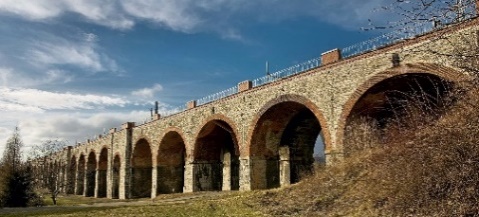 Velké Meziříčí
??
?
15
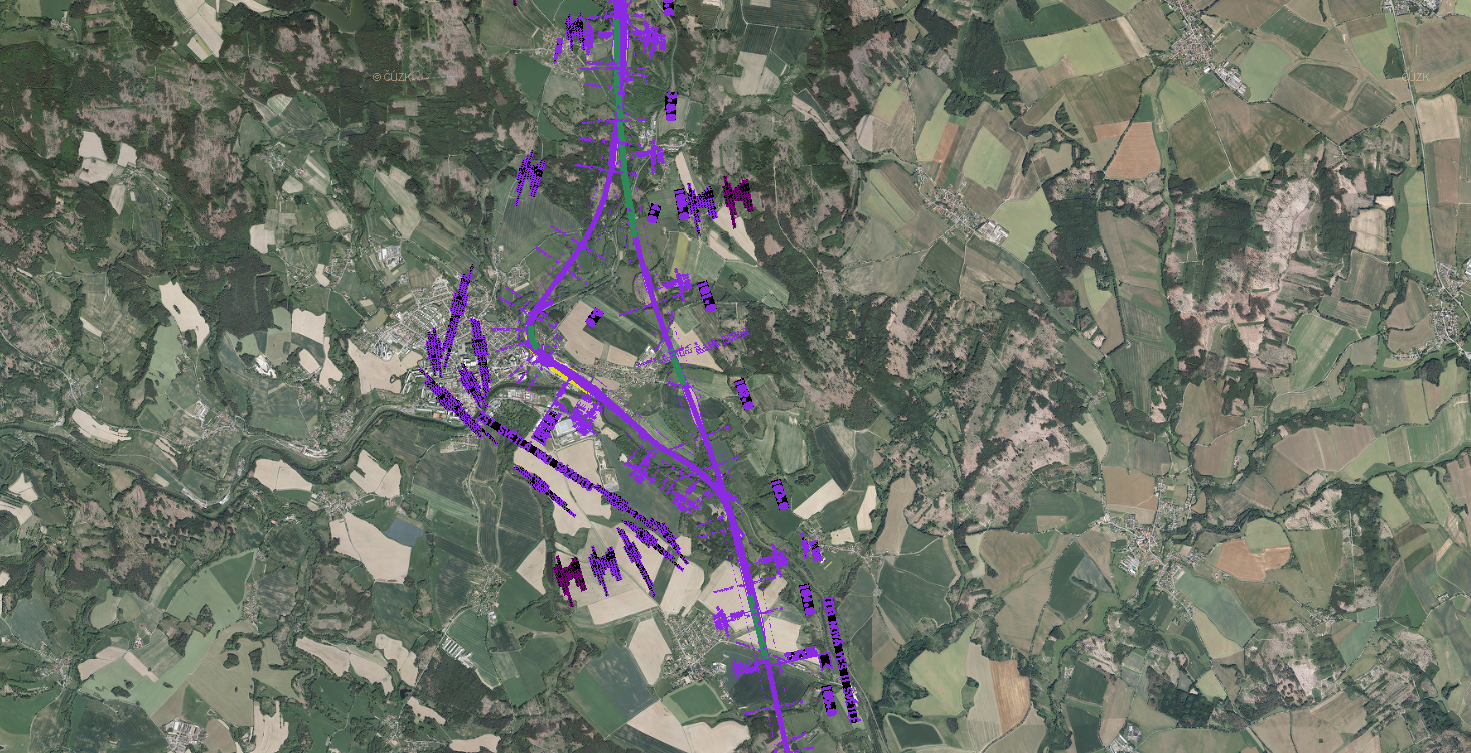 Most přes Sázavku
Světlá nad Sázavou
Most přes Sázavu
Mosty přes Sázavu a Sázavku
16
Mosty přes Sázavu a Sázavku
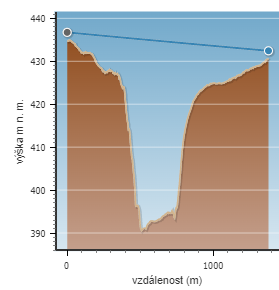 Most přes Sázavu
Délka 550 m
Výška nad hladinou Sázavy 42 m



Most přes Sázavku
Délka 520 m
Výška nad hladinou Sázavy 46 m
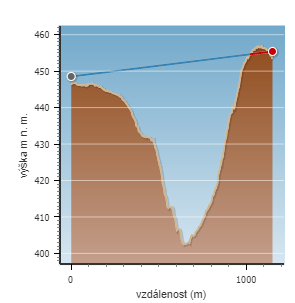 17
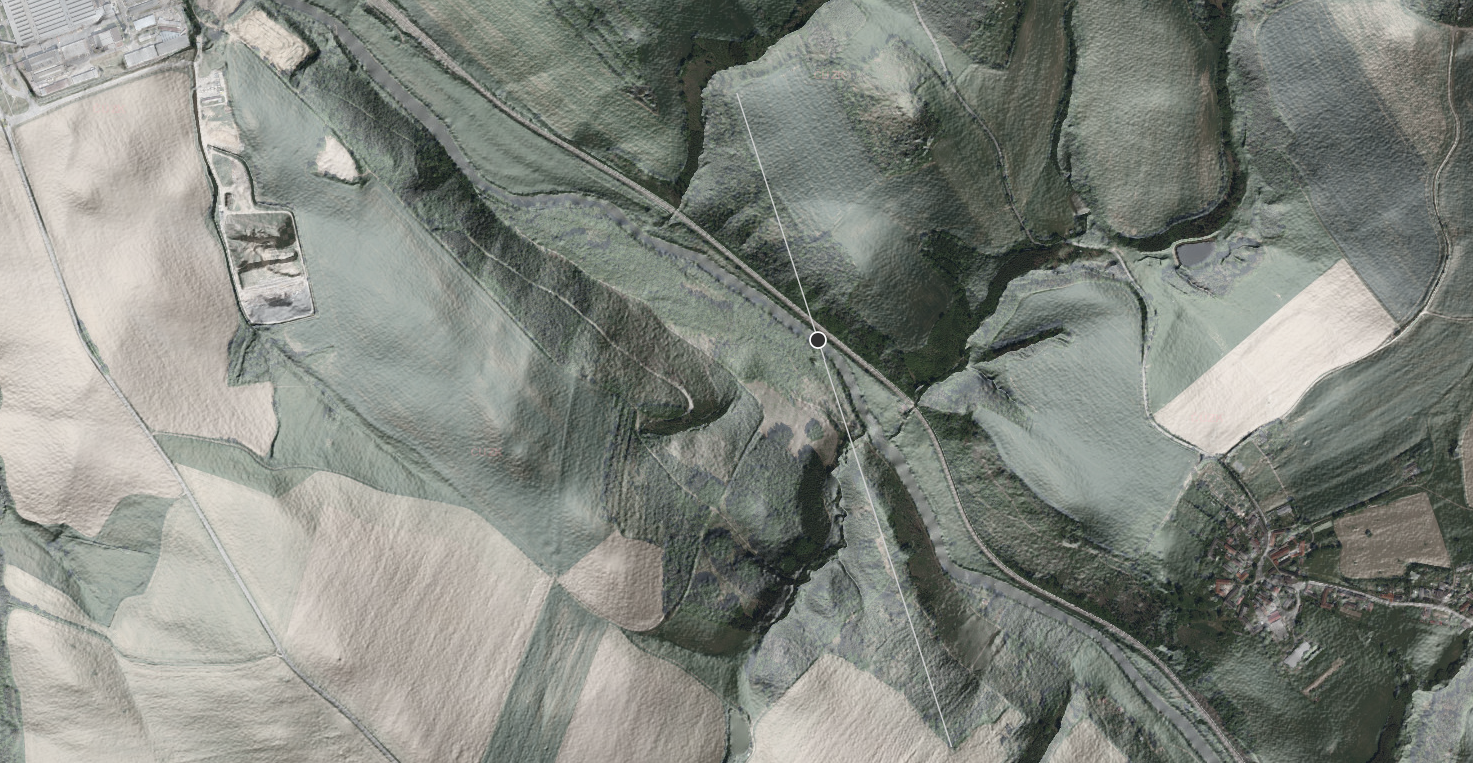 Lokalita Mostu přes Sázavu
18
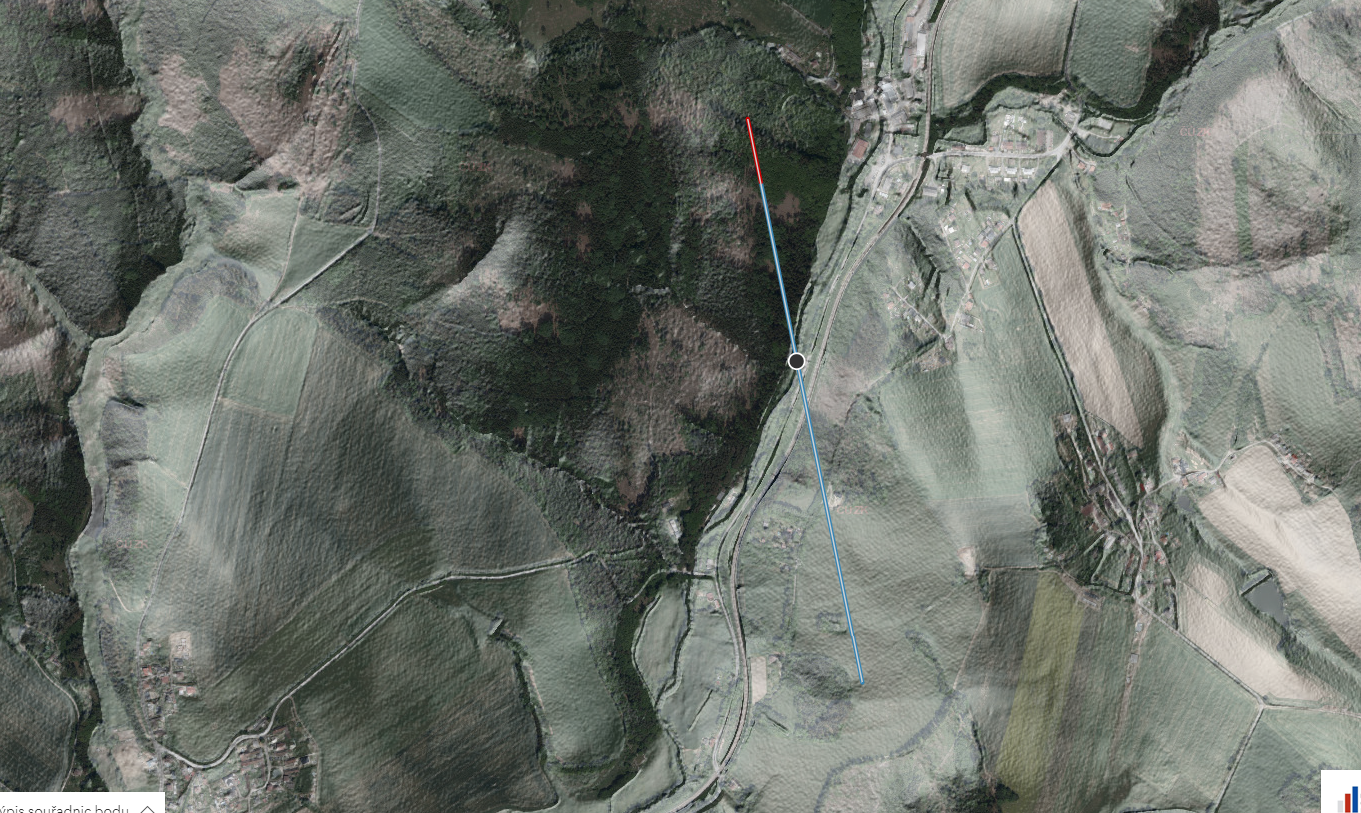 Lokalita Mostu přes Sázavku
19
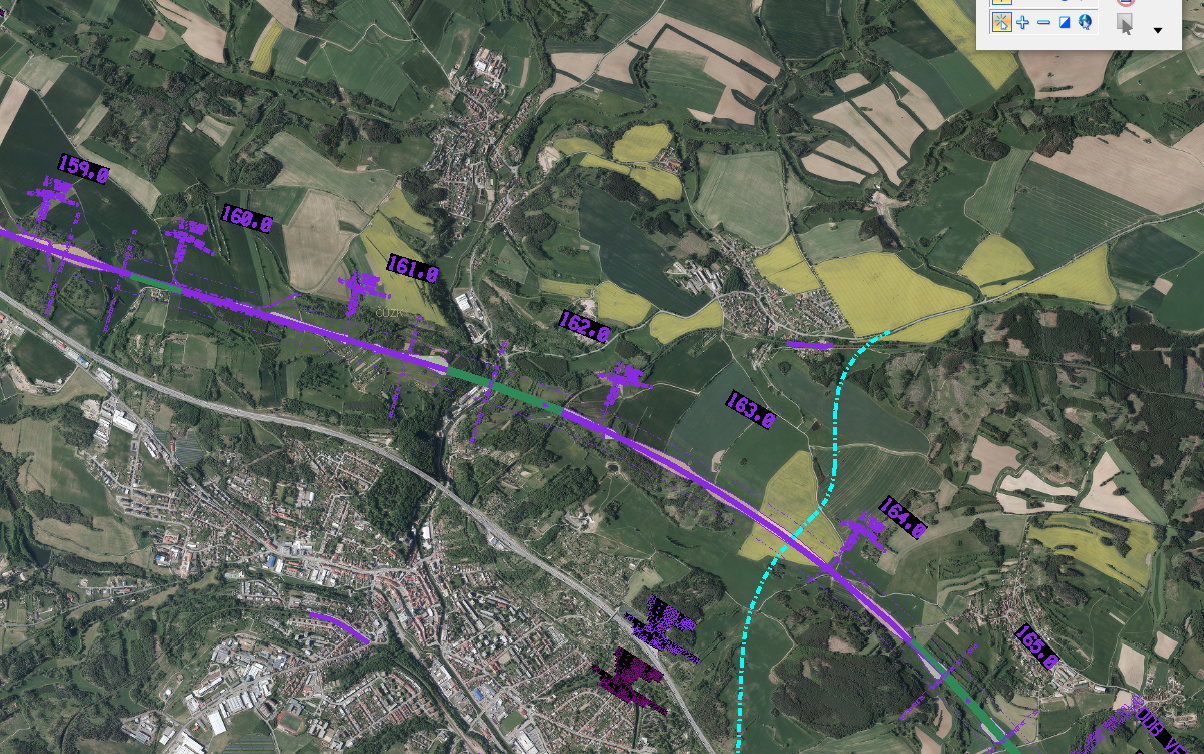 Velké Meziříčí
Kamenné viadukty z roku 1942
Lokalita Mostu u Velkého Meziříčí
20
Most u Velkého Meziříčí
Most přes Oslavu
Délka 700 m
Výška nad hladinou Sázavy 70 m
V těsné blízkosti se nachází kamenné mosty s betonovými klenbami z roku 1942
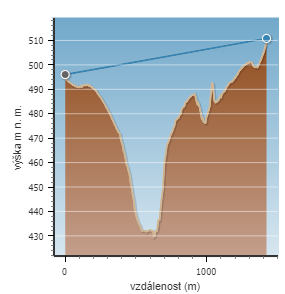 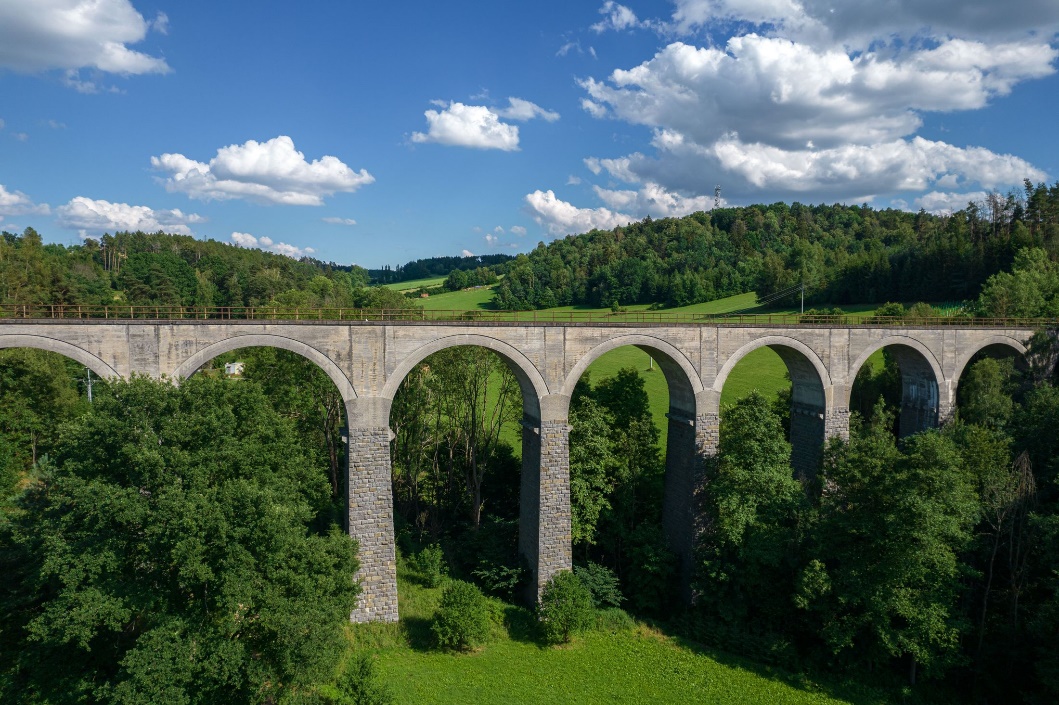 21
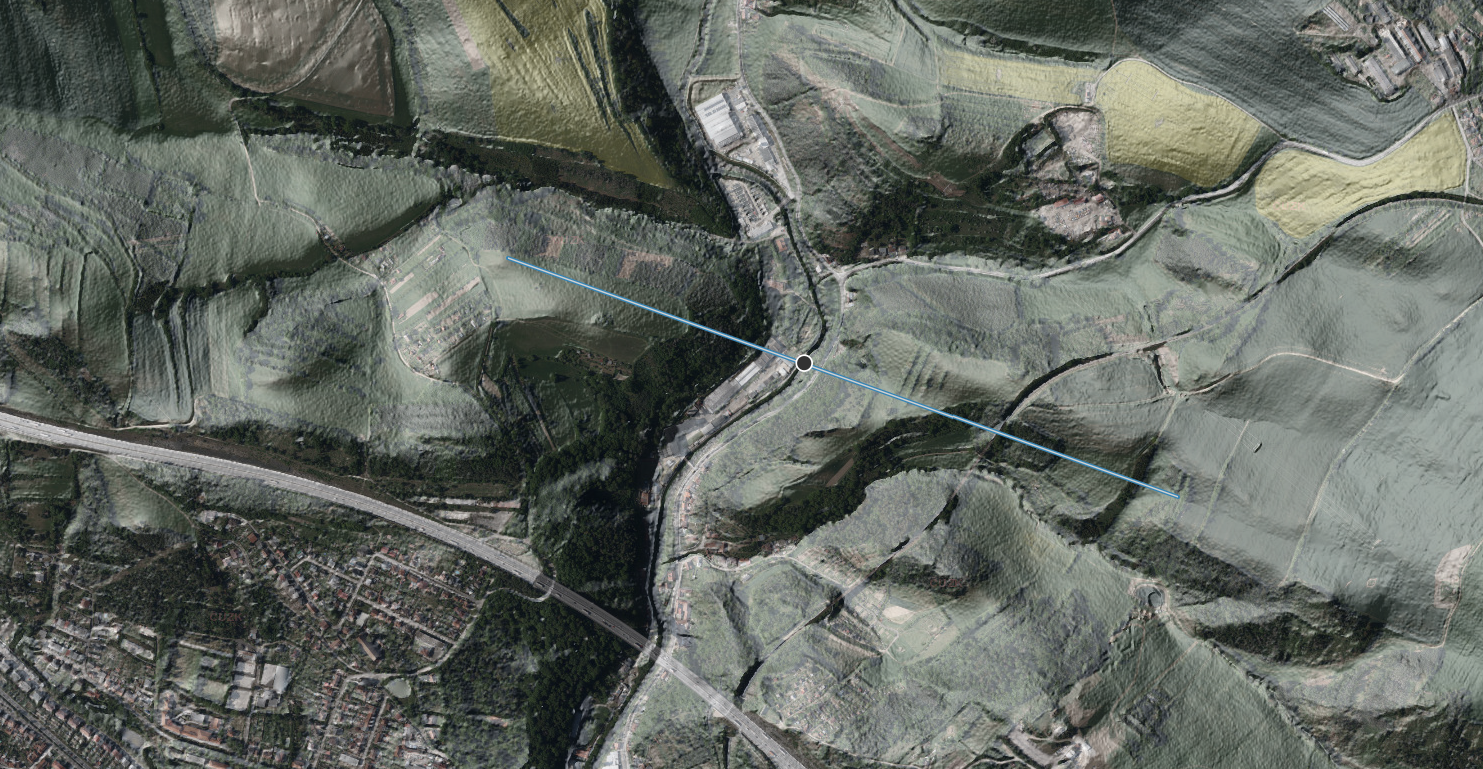 Lokalita Mostu u Velkého Meziříčí
22
Děkuji za pozornost
Ing. arch. Matyáš Hron
Vedoucí oddělení prostorových dat a architektury
www.spravazeleznic.cz/vrt
vrt@spravazeleznic.cz
Vysokorychlostní tratě ČR
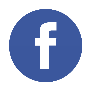 © Správa železnic, státní organizace 
Dlážděná 1003/7, 110 00 Praha 1
www.spravazeleznic.cz